Hayvanlarda Sindirim Davranışı
Prof. Dr. İlksin Pişkin
Yiyecek ve Su Alımı
Hayvanların beslenmelerini etkileyen çok çeşitli faktörler vardır. 
Kısa dönem etkili olanlar ( Tat, besin alınımını uyarabilir veya engelleyebilir, midenin dolu olması beslenmeyi durdurur, ghrelin hormonu ise besin alınımını uyarır, kolesitokinin veya PYY hormonlarının salınması yeme olayını sonlandırır.)
Uzun dönem etkili olanlar ( Vücut ağırlığının veya yağ miktarının düzenlenmesinin bir parçası olarak besin alınımının kontrolüdür. Yağ hücrelerinin beyine geri bildirimi leptin denilen bir protein ile yapılır.)
Acil durumlarda devreye girenler ( Metabolize edilebilen glikozun eksikliğine cevap olarak besin alma)
Su içme, yeme ile ilişkilidir ya da kan hacminin azalması veya ozmolalitesindeki yükselme sonucu da uyarılmaktadır.
Tuz alımı ise anjiyotensin-aldosteron sistemi tarafından kontrol edilmektedir.
Giriş
Hayvanlar tipik bir büyüme eğrisi gösterirler. Bu eğri kısa süreli ve dinamik bir faz içerir ki bunun anlamı her günlük kilo kazancıdır. Bir de büyük ve daha uzun statik bir faz vardır ki anlamı büyük bir kilo kazancı veya kaybı olmadan bir ortalama veya başlangıç noktasının etrafında iniş-çıkış göstermesidir. Birçok evcil hayvan birkaç ayda veya ilk bir yıl hızla büyür ve sonra erişkin vücut ağırlığına ulaştığında bir plato oluşturur.
Veterinerler tarafından hayvanlar iki genel kategoride değerlendirilebilirler. Bunlar, et, süt gibi gıda ve/veya kıl, yün gibi ham madde elde edilen hayvanlar ile ev hayvanları olarak sınıflandırılır. 
Gıda ve sıvı alınmasının fizyolojik kontrolü, diyetisyen, fizyolog, hayvan bilimci ve psikologlar gibi çeşitli araştırma grupları tarafından yoğun olarak çalışılmıştır. Açlık ve tokluk ile ilgili fizyolojik mekanizmaların bilinmesi hayvanların obezite eğilimi göstermeden en fazla ürün alınabilmesi için besin alınımının uyarılması veya aç kalmaksızın vücut ağılığının kontrolünün sağlanması noktasında bizi etkin hale getirecektir.
Beslenmede MSS’ nin (Merkezi sinir sistemi) kontrol rolü oldukça karışıktır. Nöropeptit Y (NPY) ve agouti- related protein (ARP, iştahın uyarılmasında en güçlü ve uzun etkili ve hipotalamusun arcuate nükleusunda bulunan ve NPY içeren hücrelerin gövde kısımlarında sentezlenen  bir nöropeptittir.)beslenmeyi uyarır. Oysaki,  kokain ve amfetamin ilişkili protein (CART) ve MSH (melanosit uyarıcı hormon) ise hipotalamusta beslenmeyi baskılayıcı etkiye sahiptirler.
Hayvanlar şişman olmaya nasıl karar veriyorlar? Leptin ?
Sindirim kanalıyla ilgili hastalıkların ilk belirtisi iştah kaybıdır (Şekil 8.2). Örneğin, domuz üreme ve solunum sendromu virüsü (PRRSV) ile enfekte olmuş domuzlarda yemeğe harcanan zaman ve yem alınımı azalırken daha sık olarak dizler kıvrık biçimde karın üstü yatarlar. Bu iştah eksikliği veya anoreksiyaya sitokinler sebep olur. Sitokinlerden örneğin interlöykin-1, vücut ısısında artış oluşturmaksızın keçilerde yiyecek alınımını ve ruminasyonu azaltmaktadır.
KÖPEKLERDE BESİN ALINIMININ KONTROLÜ
Beslenme modelleri (öğün sıklığı) : Köpekler, 24 saat içinde serbestçe yiyeceğe ulaşabildiklerinde gün içinde birçok küçük öğün yerler. Yani köpekler diurnal hayvanlardır.
Beagle’ lar,bir araştımada gün doğarken, gün batarken ve mamanın verildiği zaman olmak üzere 3 öğün yeme eğiliminde olmuşlar.
Sosyal kolaylaştırma : Diğer köpeklerle bir arada olan köpekler daha fazla yerler. Hatta zamanla bu yeme artışı hiperfajiye dönüşebilir.
Besin alınımında lezzetin etkisi : Bir yiyeceğin, dokunma, tatma, koku alma veya diğer duyu organları üzerinde bir etki yaratan ve onu tüketen hayvanlar tarafından makbul sayılma derecesinin belirlenmesinde önemli rol oynayan renk, aroma, tat ve tekstür gibi kalite özellikleri yani lezzet tercihi her tür tarafından ayrı ayrı belirlenmektedir.
Köpekler, yüksek protein içeren et veya et olmayan diyetleri tercih ederler ve hatta bir etten diğerine de tercihlerini değiştirebilirler. Örneğin sırasıyla, biftek, domuz eti, kuzu, tavuk ve at etini tercih ederler. Köpekler, konserve veya yarı nemli gıdaları kuru gıdalara tercih ederler.
Palatability sadece tada bağlı olmamakla birlikte anosmik köpekler hâlâ eti ve sakkarozlu diyetleri tahıllı diyetlere tercih ederler. Ancak, köpeklerin koklaması engellenirse bir etin diğerine olan üstünlüğünün ayırt edilmesi de ortadan kaldırılmış olur.
Besin alınımında ortam sıcaklığının etkisi : Hayvanlar soğuk havalarda daha çok, sıcakta ise daha az yeme eğilimindedir. Ev içinde bakılan köpekler, dışarıda tutulan köpeklere göre daha az yerler.

Besin alınımında gastrointestinal faktörler : Köpeklerde, tokluk duyusunun oluşması için hem orofarengeal hem de mideden gelen uyarımlara ihtiyaç vardır. Ayrıca, besin alımının durdurulmasının, humoral faktörlere ve sindirim ürünlerine bağlı olduğu söylenebilir. Köpeklerin gıda alması, CCK ve glukagon ile baskılanmaktadır. Yakın zamanlarda bir başka humoral faktör olan Peptit YY bulunmuştur. Bu yeni faktör, bağırsak hücreleri yağ ile dolduğunda salınmaktadır. Köpekler yağlı yiyecekler tükettiği zaman doğal olarak gerçekleşen bu fenomen kilo verme stratejisi olarak kullanılmaktadır.
Besin alınımında hormonların etkisi : Östrus dönemindeki dişi köpekler daha az yeme eğilimindedir. Tersi de doğrudur. Yani östrojen kaynakları uzaklaştırılacak olursa yiyecek alımı uyarılır. Bu nedenle, hem kedilerde hem de köpeklerde kısırlaştırmadan sonra metabolik hız yavaşlar, daha çok yeme ve kilo alma eğilimi artar.
Glikoz kullanımı: Köpeklerde glikoprivik yeme gözlemlenir. Dolayısıyla, kronik olarak insülin uygulandığında daha fazla yerler ve kilo alırlar. Glikoz azlığı, besin alımını uyarmakta, fazlalığı ise durdurmamaktadır.
Vücut ağırlığının korunması: Köpekler zorla beslemeye rağmen ne kilo alırlar ne de kalorisi azaltılmış diyetlerle beslendiklerinde kilo verirler.
Merkezi sinir sinir sisteminde besin alımının uyarılması ve engellenmesi faktörlerinin birleştirilmesi: Anesteziden uyanmakta olan köpeklerin “ aç kurt gibi” yedikleri söylenmektedir. Yine progestasyonel ajanların uygulanması yiyecek alınımını arttırır. Hipotalamuslarının ventrali hasara uğramış köpeklerde hiperfaji ve kilo alımı gözlemlenmektedir. Lateral hipotalamus veya dorsomedial amygdala lezyonu olan köpek ve sıçanlarda ise adipsi, afaji veya iştah kaybı gözlenir.
Klinik Problemler
Obezite: En yaygın davranış problemidir. Çok basitçe nedeni, kullanılan enerjiden çok daha fazla enerji alınmasıdır. Çok lezzetli yiyeceklerle beslenen fakat yeterince çalışmayan hayvanlarda gözlemlenir. Klinik çalışmalar köpeklerin % 20-30’ unun obez olduklarını kanıtlamaktadır.
Anoreksi: Sahibinin dikkatini çekebilmek için en temel yollardan biridir. Zor beğenerek yemek, anoreksi ile sonuçlanabilir.
Pika: Normalde yiyecek olmayan materyalin yenmesidir. Pika, bazen beslenme yetersizliğinin bir belirtisi olarak ortaya çıkarken fakat daha sıklıkla dikkat çekmenin en sıra dışı yolu olarak karşımıza çıkmaktadır. Akut önlem hayvanın ağzına ağızlık takılması ama tam çözüm için hayvan sahibinin pika davranışlarını görmezden geldiğini öğrenmesi önemlidir.
Ot yeme: Yaygındır ama pika olarak düşünülmez. Genç köpekler yaşlı olanlardan daha çok ot yerler. Fakat yedikleri otu kusarlar. Bu kaba yem elde etmek için bir aracı olarak değerlendirilebilir. Yavrular, anneleri ot yiyorsa daha fazla ot yerler. Bazı durumlarda ise ot yeme sindirim için değildir daha ziyade otsu bitkilerin bıraktığı tat ve koku molekülleri yüzündendir.
Koprofaji: Pikanın en rahatsız edici ve yaygın formlarından biridir. Başıboş köpeklerin daha fazla oranda koprofajik olduğu kabul edilmektedir. Dışkı, canlı parazit yumurtaları veya diğer enfeksiyöz ajanları içermedikçe koprofaji, köpeğin sağlığından daha çok sahiplerinin estetik değerlerine zarar vermektedir. Çözüm için: acı biber, pankreas enzimleri, apomorfin veya beta endorfin
Psikojenik polifaji ve psikojenik polidipsi: Köpeklerde sık bildirilen vakalardandır.  Psikojenik polifaji en sıklıkla eve rakip bir hayvan getirildiğinde ortaya çıkmaktadır.  Çözüm: rakip hayvanları farklı yerlerde beslemek ve ayrıca evdeki ilk hayvana fazladan ilgi göstermek işe yaramaktadır. Psikojenik polidipsi daha çok genç köpeklerde görülmektedir, fakat poliüriden kaynaklanan ikincil polidipsiden dikkatli bir muayene ile ayrılması gerekmektedir.
Adipsi ve hipernatremi: Bu sendrom ile nadiren karşılaşılmaktadır. Minyatür Schnauzer ve kedilerde görülebilmektedir.
KEDİLERDE BESİN ALINIMININ KONTROLÜ
Beslenme modelleri (öğün sıklığı) : Kediler de köpekler gibi besine ulaşımları serbest olduğu sürece gün içinde birçok küçük öğün tüketmektedirler. Buna karşın, köpeklerden farklı olarak kediler hem gündüz hem de gece beslenmektedir. Öğün başına alınan kalori yaklaşık olarak bir fareden alınan kaloriye denktir.
 Sosyal kolaylaştırma : Kedilerin bireysel olarak değil de grup halinde tutuldukları zaman besin alımlarını arttırdıkları veya besine ulaşımın serbest olduğu durumlarda bir kedinin yemesinin diğer bir kediyi de yeme yönünde uyardığı gözlemlenmemiştir. Bununla birlikte birçok hayvan sahibi, hayvanlarının sadece kendileri yanındayken yediğini ve yatak odalarında kedinin yemeğinin hazır bulundurulmasının sabah 5 miyavlamalarını engellediğini bildirmektedirler. Aç kedinin mutfakta yemeği olmasına rağmen, yemek için sahibine ihtiyaç duyduğu görülmektedir. Belki de kedi yırtıcı hayvanlara karşı korunma duygusuna ihtiyaç duymaktadır.
Besin alınımında lezzetin etkisi : Kediler yemek seçiciliğindeki titizlikleri ile ün salmışlardır. Kediler için bu durum, besin alınımında lezzet unsurunun önemli etkisinden kaynaklanmaktadır. Sakkaroz yerine tuzlu sudaki sakkarozu tercih ederler. Acı tada karşı hassastırlar. Kediler, köpeklere benzer şekilde balığı ete ve yeni gıdaları alışılmış olana tercih etmektedirler. Yeni gıdanın eskisinden daha lezzetli olmaması durumunda ise kedinin birkaç gün sonra alışmış olduğu gıdaya döndüğü görülmektedir. Kediler süt içerken, EEG dalgaları uykulu zamanlarda elde edilene benzer bir şekilde senkronize olmaktadır. Kedinin davranışlarının gözlenmesi, besinin lezzetinin bir göstergesidir. Kediler lezzetsiz bir gıdayla karşılaştıklarında burunlarını yalamakta fakat lezzetli bir mama yediklerinde yüzlerini temizleme davranışı göstermektedirler.
Besin alınımında ortam sıcaklığının etkisi: Bir çalışmada, süt içen kedilerde sadece beyin sıcaklığı azalmamış aynı zamanda bu kediler yemeyi de kesmişlerdir. Beyindeki sıcaklığın yemeyi etkileyen bir faktör olması durumunda , beklenilmesi gereken beyin sıcaklığının düşmesiyle yemenin artmasıdır.
Besin alınımında gastrointestinal faktörler: Kedilerde gıda alımını baskılayan glikoreseptörler karaciğerde bulunmaktadır. CCK ve bombesin de gıda alımını baskılamaktadır.
Besin alımında hormonların etkisi: Köpeklerde olduğu gibi oral progesteronların verilmesi durumunda gıda alımları artmaktadır. Bu hormon anoreksik kedilerde yemeyi arttırmak için kullanılabilmekle birlikte tehlikeli yan etkileri mevcuttur. Kısırlaştırılmış ve kastre edilmiş kedilerin metabolik hızları daha düşüktür. Lezzetli gıdalar verilen böyle kedilerde obezite durumu gözlenebilir.
Glikoz kullanımı: Diğer birçok türün aksine kediler glikoprivasyona besin alımı artışı ile cevap vermemektedir.
Vücut ağırlığının korunması: Kediler birkaç aylık süreçler boyunca kediler kilo kaybetmekte veya almaktadır. Bu nedenle vücut ağırlığının kontrolünün bu hayvanlarda gösterilmesi zordur. İki farklı araştırmada, kedilerin gıdaları kalori bakımından kaolin veya selüloz ile seyreltildiği zaman kilo kaybettikleri görülmüştür. Çünkü mamayı lezzetsiz bulmuşlar ve daha az yemişlerdir.? Oysaki kedilerin maması su ile sulandırıldığında gıda alımı artarak bu durumu telafi etmeye çalışmaktadırlar. Bu durumun böbrek taşı veya hipernatremili kedilerde su alımını arttırmak için kullanılabileceği söylenebilir.
Opiatlar: Opiat blokörü olan nalokson kedilerde gıda alımını baskılar.
KLİNİK PROBLEMLER-1
Obezite: Kedilerde obezite görülme insidansı son 20 yılda %10’ dan % 29’lara çıkmıştır. Kedilerde, kısırlaştırma, apartman dairesinde tutulma ve tedavi edici mamalara serbest erişim obezite ile ilgili bazı risk faktörlerindendir.
Anoreksi: Diğer evcil hayvanlara kıyasla daha sık görülmektedir. Anoreksi en sık olarak hospitalize edilen veya sağlıklı olarak pansiyona bırakılan kedilerde görülmektedir. Çözüm: Anoreksik hayvanların intragastrik  uygulamalarla  beslenmesi, antidepresanların iştah açıcı etkilerinden yararlanmak, sedatif etkili ilaçlar kullanılması
Bitki yeme: Kedilerin ot yeme durumu hem avlanan hem de konserve veya kuru mama yiyen hayvanlarda görülmektedir. Bitki yeme durumu çok sayıda bitkinin zehirli olmasından dolayı tehlikeli bir davranıştır. Ayrıca da arzu edilmeyen bir davranıştır.
KLİNİK PROBLEMLER-2
Yün çiğneme ve diğer pika davranışları: Yün çiğneme Siyam ve Birman kedilerinde daha sık görülür. Bu davranış erken sütten kesilen kedilerin yaptığı beslenmenin amacına yönelik olmayan emme davranışından ayırt edilmelidir. Yün çiğneme davranışı da erken sütten kesilme ile ilişkili olabilir. Bu davranış genellikle emme değil molar dişlerle çiğneme şeklindedir. Çiğnenen materyal çoğunlukla yün olmakla birlikte döşeme kumaşlarını da içeren diğer materyalleri de kapsayabilir. Kediler çiğ yünü çiğnemek yerine örülmüş veya gevşek dokumalı materyali tercih ederler. Bu durum kedilerde, açlık davranışının ortaya çıkışını tetiklemesi ile bitkilere, kemiklere ve hatta kuru mamaya ulaşımın bile bu davranışa rastlanması sıklığını azaltması nedenleriyle  beslenme ile ilişkili görünmektedir.  Beslenme yetersizliği ile ilgili bir kanıt olmamakla birlikte lif ve sindirilemez selüloza duyulan açlıkla ilişkilendirilmektedir. Bu nedenle, tedavinin lifli gıdaların teminini amaçlaması gerekmektedir. Koyun derisi parçalarının yün içinde sunulması bazı kedilerde etkili sonuç vermektedir. Bunun problemi engellememesi durumunda, kediye yiyebileceği yün materyalden bir süveter veya çorap verilebilir.
ATLARDA BESİN ALINIMININ KONTROLÜ
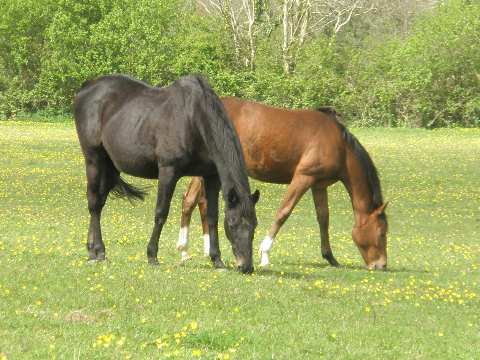 Beslenme modelleri (öğün sıklığı) : Atlar yattığı, durduğu veya gezindiği halde ana yaptıkları faaliyet beslenmedir. Beslenme, otlama veya serbest olarak bulunduruluyorsa saman yemek şeklindedir. Otlama süresi 24 saatin % 50-80’i arasında gece ve gündüz devam eder. Gün içindeki beslenme zamanı ısıran insektlerin varlığı ile değişir. Otun az olduğu kış aylarında, yenebilecek otun az bulunması nedeniyle adım sayısının artması sonucu beslenme süresi uzar. Atlar baharda güneş ışığının her fazla saati için otlamayı 15 dakika kısaltmaktadır. Süt veren dişiler boş veya gebe kısraklardan daha çok otlar, bu durum süt yapımı için çok enerji harcandığını göstermektedir.
Sosyal kolaylaştırma: Atlar, diğer atların da yediğini görebiliyorsa daha çok yerler. Bu tayların beslenmesinde ve anoreksik atların yemeye teşvik edilmesinde önemlidir. Otlama, şüphesiz ki göğüs yüksekliğindeki yemlikten daha çok yerden yapılan bir şeydir. Yırtıcı saldırıları problemi, besin alınımı sırasında parazit yumurtalarının ve kumun alınmasını önlemek için yiyeceklerin yükseltilmesi durumunda ortaya çıkmaktadır.
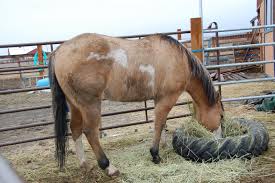 Besin alınımında lezzetin etkisi : Bir grup araştırıcı, erişkin olmayan atların temel tatlar konusundaki tercihlerini araştırmışlardır. Bu araştırıcılar atlarda, sakkaroza (çay şekeri) karşı güçlü bir istek olduğunu fakat ekşi (HCl), acı (kinin) veya tuz solüsyonunun atlar tarafından istenmediğini göstermişlerdir. Erişkin ponilerde yapılan bir çalışmada, hayvanların 10’ da 9’ u sakaroza yoğun istek göstermiştir. Tuz alınımı ise günlük olarak 19 ile 143 gr arasında değişiklik göstermiştir. Atların diyetlerine yağ ekleyerek farklı yağların karşılaştırılması sağlanabilmektedir. Örneğin mısır yağı diğer tercih edilen hayvansal yağlardan farklı olarak atlar tarafından en çok tercih edilen bitkisel yağ olmuştur. Atlar pelet yemleri samana tercih etmektedirler ve şartlı refleks (edimsel koşullama) deneyinde pelet yemi kazanabilmek için çok çalıştıkları görülmüştür. Çeşitli aromalı yiyecekler olduğunda atların bu yiyecekleri yerken daha uzun zaman harcadığı ve böylece duyusal- spesifik tokluğa ulaştığı bildirilmektedir. Yani yem bitkilerindeki çeşitlilik atlar için önemlidir.

Otlama: Otlama davranışı seçicidir. Yani meralar hariç, hayvana tek bir bitki (ot) türü sunulmadığı sürece, atların tüketecekleri bitkileri seçme fırsatları vardır. Atlar, Timothy çimeni ( çayır otu), beyaz yonca ve kış çimi tercih ederler. Karahindiba* atlar tarafından en çok tercih edilen otlardandır. Atlar dakikada 25 kez çiğnerler. Yeme hızı, lokmanın büyüklüğüne ve çiğneme hızına bağlıdır. Büyük atlar, daha büyük ısırık alırlar, fakat besin alınımı, gıdanın işlenme (taşınma) hızına da bağlıdır. Poniler, otlar çok uzun olduğu ve çok daha uzun çiğnenmesi gerektiği zamanlarda besin alım miktarını azaltırlar. Ot yeme hızı poniler için dakikada 36 gram ve atlar için ise dakikada 76 gr kuru madde miktarına karşılık gelmektedir. Otlayan atlar bir günde 8-12 saatlik süre boyunca dakikada 30-50 çiğneme yapmaktadırlar. Doğal çevrelerinde görülen oral aktivitenin bir yansıması olarak ahırda düşük kaba yemli bir rasyonla beslense dahi (stereotipik) çiğneme frekansı izlenmektedir. Atların, koyunların ve sığırların her birinde otların (yemlerin) ağza alınması farklıdır. Atlar dudaklarını kullanırlar, sığırlar dillerini ve koyunlar dişlerini kullanarak yemleri ağızlarına alırlar. Muhtemelen besinlerin ağza alınmasında ki metotların farklı olması hem seçicilik yeteneğine hem de bu hayvanların ağızlarının farklı büyüklükte olmasına bağlıdır. Koyunlar yiyecek konusunda atlardan daha seçici hayvanlardır. Bu seçicilik kavramı önemli bir özelliktir. Çünkü bu sayede otlayan hayvanlar daha besleyici bitkileri seçebilirler veya zehirli bitkileri yemekten kaçınabilirler. Atların seçicilikleri önemli ölçüde değişiklikler göstermesine rağmen zehirli bitkilerin yetiştiği otlaklardan otlayan atlardan sadece birkaçının öldüğü bilinmektedir.
[Speaker Notes: *Besleyici değeri oldukça yüksek olan Karahindiba, % 5’e varan yüksek bir oranda potasyum içermesinden dolayı, en iyi doğal potasyum kaynaklarından biridir. A vitamini, C vitamini ve nikotinik asit ile kalsiyum ve türlü mineraller yönünden de zengindir. Ayrıca, torexacin, retinol, levulin, inulin gibi bileşikler içerir.]
Besin alınımında gastrointestinal faktörler : Atların doyma duyusu ile ilgili olarak diğer türlerden daha fazla pregastrik sinyallere bağlı oldukları görülmektedir. Yalancı beslenen atlar midelerine gitmeyen besinleri yerine koymak için normalden daha önce yerler, dolayısıyla görünüşe göre doygunluk sinyallerinin orofarengeal değerlendirilmeleri hayvanlar arasında çeşitlilik göstermektedir. Yani atlarda 25 yutmanın anlamı yeterince yendi demektir. Gıda içeriği intragastrik veya intrasekal konduğunda, gastrointestinal kanaldaki diğer bir gösterge olan kemoreseptörlerin doyma ile ilgili olarak glikoz ve selülozdan aldığı sinyaller doyma hissinin oluşturulmasında önemsiz kalmaktadır. Birçok atta karın ağrısının (sancı) ilk işareti anoreksidir. Bu klinik gözlem (aynı zamanda kontrollü çalışmalarla da ispatlanmıştır), diğer türlerde olduğu gibi atlarda da gastrointestinal kanalda patolojik olarak gaz birikmesinin bir göstergesidir. Bu iştah kaybı muhtemelen ağrı reseptörlerine aracılık ederek sempatik sinirlerin aktive olmasını sağlamaktadır. Atlarda, ağrı kesici niyetiyle kullanılan analjezikler dilate sekum vakalarında sık sık denenmiş ve hayvanın ilaç uygulaması sonrası yediği izlenmiştir.
Vücut ağırlığının korunması: Atlar, enerji dengelerini yedikleri yem miktarını kontrol ederek düzenlerler. Başka bir deyişle, atlar sabit bir miktarda veya hastalanıncaya kadar yemezler, fakat aldıkları kalori miktarını azaltmak ya da arttırmak için yeme miktarlarını arttırırlar veya azaltırlar. 
Geophagia (toprak yeme, jeofaji):  Atlar, bazen jeofajiyi de içeren ve gıda olmayan şeyleri yeme ( pika ) alışkanlığı gösterebilirler. Atın yediği toprak çiftliğin her zaman otladığı bölgelerinden farklı bir yerdense, bu toprakta daha fazla demir ve bakır bulunduğu ortaya konmuştur. Bu da bu elementlerin atlar için çekiciliğini göstermektedir. Daha önemli bir problem ise taşların yenmesidir ki nedeni henüz bilinmemektedir.
Polidipsia ( çok su içme ): Psikojenik polidipsi, klinik olarak atlarda gözlemlenmektedir. At sahiplerinin ana şikayeti atlarının bol miktarda ve sık sık idrar yapmasıdır. Bunun sonucunda ahır sürekli ıslanmaktadır. Böylece polidipsinin sonucu olarak sekonder poliüri görülmektedir. Küçük hayvanlarda olduğu gibi atlarda da diabetes insipidus ve diğer sekonder polidipsi sebepleriyle primer polidipsiyi ayırt etmek çok önemli bir zorunluluktur.
SIĞIRLARDA GIDA ALIMININ KONTROLÜ
Beslenme modelleri: Sığırlar aslen diurnal (gündüz aktif) hayvanlardır. Ana aktiviteleri otlama, geviş getirme ve dinlenmedir. Beslenme, yatma ve sosyal etkileşim zamanı sınırlandırıldığında önceliği yatmaya ayırırlar, azaltılan beslenme zamanını çok hızlı yiyerek telafi ederler, dolayısıyla kısaltılan beslenme zamanında alınan kalori miktarı azalmaz. Otlamanın çoğu gündüz olur. Meradaki sığır, neresi olursa olsun 5-8 saat otlar. Otlama zamanı meranın kalitesiyle ters orantılıdır. Orta kalitedeki bir merada otları diliyle kavrayarak 5 saat otlar ve 2 saat yürür. Otlar seyrekse ağız dolusu ot yiyebilmek için daha çok yürümesi gerekir. Otlama devreler halinde olur ve tüm sürüyü meşgul eder. Sığırlarda sosyal etkileşim fazladır. İki ana beslenme devresi vardır, biri güneş doğduktan hemen sonra diğeri öğleden sonra geç saatlerden güneş batımına kadar. Gece otlama sıcak havalarda ve günler kısaldığında artar. Davranışlardaki bu değişiklikler otlama zamanını, gıda alımını sabit tutmayı amaçlar.  Sığırlar yazın gezinirken 2-4 kez su içerler. Kışın günde bir kez hatta gün aşırı su içerler. 
Sosyal kolaylaştırma: Sığırlar grup halinde, bireysel yediklerinden daha fazla yemektedir. İlk kez buzağılayan düveler, yaşlı ineklerle bir arada tutulduklarında daha fazla yemekle birlikte verimleri artmayabilmektedir. Çünkü bu artışın, dominant çekişmelerin negatif etkileri ile dengelenmesi gerekmektedir. Daha fazla çekişecek birey olduğunda, daha fazla saman tüketilmektedir. Bu tüketimin azaltılmasında beslenme ünitelerinin dizaynı önemlidir: Sığırlara halka veya koni şeklindeki dairesel yem balyalarının sunumu , römork veya kızaklara oranla daha iyidir. Grubun tane yemle beslemesinde sosyal hiyerarşinin diğer bir etkisi alt düzeydeki sığırların dominantlara oranla daha hızlı yemeleridir.
Besin alınımında lezzetin etkisi: Ruminantların belirgin olarak tatlıyı tercih ettikleri görülmekle birlikte insanlara tatlı gelen şeyler ruminantlara tatlı gelmeyebilmektedir. Korda timpani ve glossofarengeal sinirlerin elektrofizyolojik kayıtlarına göre sığırların sakkarinin tadını almakla birlikte aspartama tepki vermedikleri görülmektedir. Sığırlar, % 20 oranında sakkaroz, % 0,08 oranında asetik asit ve % 2,5 oranında kinini reddetmektedir. Daha genel besin maddeleri ile ilgili olarak, tat ve kokuya ek faktörler göz önünde bulundurulmalıdır. Doku ve kavrama kolaylığı, sığırların neden pelet yemleri, pelet olmayan yemlere tercih ettiklerini açıklayabilmektedir. Doğranmamış silaj, doğranmış silaja tercih edilmektedir. Bunun da muhtemel nedeni doğranmış silajın toplanması için daha fazla ısırma eylemi gerekmesidir. Lezzet, avlanmayı engellemek için bitkiler tarafından üretilen kimyasallar olan ve herbivorlar tarafından da tercih nedeni olan ikincil bitki bileşenlerinden de etkilenmektedir. Yaygın bir ikincil bitki bileşeni tanen olmakla birlikte taneni evcil ruminantlardan daha çok geyik gibi herbivorlar tolere etmek üzere evrimleşmiştir. Tanenin büzücü (astrenjan) etkisi nedeni ile lezzeti düşüktür ve rahatsızlığa neden olmaktadır. Bununla birlikte sığırlar tanen içerikli diyete adapte olmaları durumunda birçok tanen içerikli tropikal otlaktan da faydalanabilmektedir.
Otlama ve seçicilik: Ruminantların bitki türlerine olan ilgileri birçok faktöre bağlı olarak değişiklik göstermektedir. Bu faktörler arasında: 1) bitkinin büyüme dönemi (birçok ruminant hızlı büyüyen lezzetli bitkileri tercih etmektedir); 2) yonca türleri karışımı (örneğin tek başına yetiştiğinde yenilmeyen bir bitki, otlarla birlikte büyüdüğünde yenilmektedir); 3) mevsim (ruminantlar kış mevsiminde yeşil olan türleri tercih ederken yaz mevsiminde diğer bitkiler de yeşil olacağından kışın tercih ettiklerini reddedebilmektedir) ve 4) çayırdaki yeşilliğin göreceli bolluğu yer almaktadır. Bu faktörler, özellikle ruminantların zehirli bitki alımında önem taşımaktadır. Birçok zehirli bitkinin tadı acı ve dokusu nahoş olduğu için ruminantlar bu bitkilerden kaçınmaktadır. Ancak zehirli bitki ilkbaharda beliren ilk yeşil bitki (baldıranotu veya kokulu lahana) veya otlaktaki tek çeşit olduğunda yenilebilmektedir. Sığırlar dışkı ile bulaşık bitkileri yemekten kaçınmaktadır. Sığırlar, otları koparmak için dillerini otun çevresine dolayarak çekmektedir. Bu otlama yöntemi, 10 mm’ den daha uzun bitkileri yiyebilmelerini sağlamaktadır. Taze çayır otlu bir otlakta, sütçü sığırlar dakikada 50-60 ısırma ve 14-20 çiğneme olacak şekilde otlamaktadırlar. Her ne kadar uzun otları tercih etseler de, kısa otları daha yüksek ısırma oranı ile (70/dk) yemektedirler. Evcil ruminantlar arasında en az seçici olanlardır. Koyunlar ot koparmada dişlerini de kullanabildiklerinden yere çok daha yakın beslenmektedir. Bu durum da sığır ve koyun yetiştiricileri arasında paylaşılmış bir alanda sorunlara neden olabilmektedir. Aç sığırlar toklara oranla otlamak için daha fazla zaman harcamakta ve ısırma boyutu değişmemekle birlikte daha az çiğneyerek daha büyük parçaları yutmaktadır. Sığırlar da koyunlar gibi neofobik hayvanlardır.
Besin alınımına çevre sıcaklığının etkisi: Sığırlar ortam sıcaklığının fazla olması halinde daha az yemektedir. Çevre sıcaklığının gıda alımına direkt etkisi olduğu gibi bitki büyümesine de etkiyerek lezzeti değiştirmektedir. Tropik veya başka sıcak bölgelerde sığır yetiştirmenin zorluklarından bir tanesi besin alımının ve verimin bu koşullarda düşmesidir. Ortamın soğuk olması ise basit mideli hayvanlarda olduğu gibi ruminantlarda da besin alımını arttırmaktadır. Bu durum sadece ortam sıcaklığı azaldığında değil hayvanın vücut ısısı kaybı arttığında da geçerlidir. Sinekler de beslenmeyi etkilemektedir. Yüz sinekleri sayıca fazla olduğunda sığırlar daha fazla yemektedir.
Östrojen seviyesi: Östrustaki sığırlarda besin alımı azalmaktadır. Besin alımındaki azalma çiftleşmeye hazır hayvanların belirlenmesinde kullanılabilmektedir.
Rumen dolumu ve rumen fermentasyon ürünleri: Ruminantların anterior gastrointestinal bölümü (rumen), selülaz üreten bakterilerin hayvan tarafından kullanılması için enerji ürettiği bir anaerobik fermentasyon odasıdır. Bu enerji aksi taktirde mevcut değildir ve sığır, koyun ve diğer ruminantların otla ve kaba yem tüketerek hayatta kalmasını sağlamaktadır. Ruminantların otlaması durumunda, besin toplama ve rumenin dolumu için gereken zaman muhtemelen besin alımında sınırlayıcı bir faktördür. Örneğin, açık alanda otlayan sığırlar zamanlarının % 56’ sını otlayarak ve % 21’ ini geviş getirme ile harcamaktadır. Rumende bakteriyel sindirimin son ürünleri uçucu yağ asitleridir (asetik, bütirik ve propiyonik asit). Rumene asetik asit eklendiğinde besin alımı baskılanmaktadır. Jugular damar aracılığı ile benzer miktarda asetik asit uygulanması ise besin alımını etkilememektedir. Bu nedenle asetik asitin rumen epiteli veya portal dolaşımdaki reseptörleri uyardığı düşünülmektedir. Diyette gereğinden yaklaşık %50 oranında fazla saman, besin alımını azaltmaktadır. Düşük kaba yem içeren yüksek enerjili diyetle beslemede, uçucu yağ asitlerinin üretilmesi muhtemelen en önemli doyurma faktörüdür. Düşük enerjili yüksek kaba yem içeren diyetle beslemede ise rumen dolumu ve abdominal dolum muhtemelen doyurma faktörüdür.
Humoral ve merkezi sinirsel faktörler: Kolesistokinin (CCK) lokal olarak vagusa etkiyerek besin alımını engelleyen parakrin bir fonksiyonu olabilmekle birlikte sığırlarını konsantre veya kaba yemle beslenmesi CCK’nin kandaki seviyesini değiştirmemektedir. Abomazumda üretilen ghrelin sığırlarda besin alımını arttırmaktadır. Kortikosteroidler sığırlarda besin alımını arttırmakla birlikte yağ birikimini de arttırmakta; buna karşın clenbuterol gibi β-adrenerjik agonistler yağ birikimini azaltmakta ve besin alımını arttırmadan kas gelişimini arttırmaktadır.
Vücut ağırlığının korunması: Kurudaki ineklerin ad libitum beslenmelerine izin verildiğinde, Jerseylerde besin alımının platoya ulaşması, vücut ağırlığında bir ayar noktası olduğunu göstermektedir. Holsteinlar ise benzer koşullar altında uzunca bir süre kilo almaya devam etmektedir. Sığırlar, belirli limitler dahilinde olmak üzere kalorik yoğunluk arttıkça besin alımlarını azaltabilmektedir. Genç buzağılar bile süt idame yemlerinde su oranının azalması ile süt idame alımlarını azaltmaları ile bu yeteneklerini sergilemektedir. Diyetteki düşük protein içeriği ruminant ve tek mideli hayvanlarda besin alımını baskılamaktadır. Bununla birlikte rumendeki mikrobiyel protein üretimi nedeni ile ruminantlarda diyette çok daha az miktarda protein besin alımını durdurabilmektedir. Dahası nonprotein nitrojen (özellikle de üre) bakterilerin protein sentezlemeleri için yeterli miktarda karbonhidrat olması durumunda proteinin yerine geçebilmektedir. Konsantre yem sunulması saman alımını azaltabilmekte fakat bu azalma otun kalitesine göre değişiklik göstermektedir. Düşük kaliteli samanın alınması iyi kaliteli samanın alınmasından daha az etkilidir.
KLİNİK PROBLEMLER
Şişman ( yağlı) inek sendromu: Gittikçe artan sıklıkta görülen bir beslenme bozukluğu, şişman inek sendromu olarak adlandırılmaktadır. Bazı sürü idare şekillerinde, süt inekleri laktasyon ve kurudaki inekleri birlikte içeren gruplar halinde beslenebilmektedir. Kurudaki inekler fazla yiyerek kilo alabilir (çoğu yağ olmak üzere) ve sonraki buzağılama ve laktasyon sırasında hasta olabilmekte hatta hayatlarını kaybedebilmektedir. Bu sendromun patogenezi belirsiz olmakla birlikte, başlangıçtaki problem ineğin fazla yemesidir. Yüksek verimli süt inekleri laktasyon için metabolik yakıt sağlamak amacı ile çok yemeleri için üretilmişlerdir. Laktasyon kesildiği zaman, besin alımındaki artış devam edebilmekte ve şişman inek sendromu ile sonuçlanabilmektedir.
Parazitizm: Ruminantlar, otlama ile alınan besinler ve parazitle enfekte olmuş otlaklar (dışkı ile kontamine) arasında bir kazanç değerlendirmesi yapma durumundadır. Bu durumda genellikle dışkı ile kontamine alanlardan kaçınacak ve bunun yerine kontamine olmayan kısımları tercih edecektir. Gastrointestinal helmintler ev sahiplerinin bağırsaklarından CCK’ yı da içeren hormonların salınmasına neden olmaktadır. Bu nedenle, ağır parazit enfestasyonu olan ruminantlar sadece paraziter tüketim (parazitlerin besinlerini kullanması) nedeni ile değil aynı zamanda daha az yedikleri için de zayıflamaktadır. Parazitli hastaların yaşamlarını sürdürmelerinde iki muhtemel mekanizma mevcuttur. Bu mekanizmalar,  anoreksiya tarafından uyarılan etkili bağışıklık cevabı ve bu durumun aç hayvanın enfeksiyon riskini azaltacak yiyecekleri veya antiparazitik içerikleri yüksek yiyecekleri seçmesinin sağlamasıdır.
KOYUNLARDA YEM ALIMININ KONTROLÜ
Beslenme modelleri (Yeme veya Öğün Sıklığı): Yakın zamana kadar koyunlar nadiren ağıla kapatılırdı, dolayısıyla aktiviteleri ile ilgili bilgiler otlak veya mera koşullarını ele almaktadır. Koyunlar otlakta gündüz saatlerinin %50’ sini otlayarak geçirirler, bunun 7 saati otlayarak ve 2 saati gezinerek geçer. Koyunlar günde 6-14 km yürüyebilirlerken, merada 0.8 km yürürler. Otlak kullanımını iki faktör belirler: otlağa alışkın olma ve sürünün içindeki sosyal etkileşim. Koyunlar, merada 4 dönemden oluşan ve 9-10 saat süren bir otlama davranışı sergilerler. Bu beslenme süresine eşit bir zamanda da 15 geviş getirme dönemi gösterirler. Sadece gündüzleri otlamalarına izin verilen koyunlar da tıpkı 24 saat otlayan koyunlar gibi otlamaya 9 saat ayırırlar. Kötü meralarda otlamak için geçen zaman günde 12 saate kadar, gezinme mesafesi iyi bir merada yapılanın iki katı artar (sığırlarda olduğu gibi). Koyunların, özellikle davranışları senkronizedir, öyle ki tüm koyunlar veya çoğunluğu aynı anda aynı şeyi yaparlar. Hepsi aynı anda otlarlar fakat otlama devrelerinin sonlanmasında büyük farklılıklar görülür. Tokluk faktörü beslenmenin sonlandırılmasında büyük önem taşır. Oysa yemenin başlatılması için diğer koyunların davranışları  çok daha önemlidir (Diğer hayvanlarla uyum önem taşısa da doymadan beslenmeyi bitirmiyor). Meradaki bitki tipleri bile beslenme tipi davranış şablonlarını etkiler. Örneğin, yonca yiyen koyunun otlama ve geviş getirme süresi ot yiyenlere kıyasla kısadır. Davranış çevre sıcaklığından ve termoregülasyon davranışı da hayvanın izolasyonundan etkilenir. Kuzularda ışık büyümeyi uyardığından yem alımını da arttırmaktadır. Hatta gece yarısı uygulanan bir anlık ışık bile yiyecek alınımını arttırabilir.
Sosyal kolaylaştırma: Bir yere kapatılarak izole edilmiş kuzular, grup içindekilere göre daha az yerler. Örneğin metabolizma kafesine konan koyunların, sokulgan türler oldukları için sosyal kolaylaştırma eksikliği nedeniyle hem daha az yedikleri hem de içlerine kapandıkları görülmüştür.
	Lezzet, sürü davranışını etkileyebilmektedir. Koyunlar otladıkları zaman birbirlerine 30 m mesafede kalırlar, fakat bir koyun pelet yem yemek için 60 m uzağa kadar gidebilir.
Besin alınımında lezzetin etkisi: Koyunlar belirgin bir tatlı tercihine sahip görünmemektedirler. Yine de % 5’lik sakaroz ve glikozu tercih ederler ancak daha yüksek yoğunluklarda bir tercih veya hoşlanmadan bahsedilemez. Laktozun % 2,5’ luk çözeltisi ise istenmemektedir. Koyunlar ayrıca melas yemeye de bir istek göstermezken sığırların melası çok sevdiğini söylemek mümkündür. Üre ve melasın yem katkı maddesi olarak yeme katıldığı bir araştırmada besin alınımını artırabildikleri ancak koyunların % 19’ unun da bu yemi tüketmediği bildirilmiştir. Koyunların çok besleyici özellikleri olsa bile güçlü aromatik kokuları olan yem maddelerini tüketmekten kaçındıkları gözlemlenmektedir. Kuzular da sakaroz eklenmiş samanı görece olarak daha fazla tüketmektedirler. Görünüşe göre, bu durum şekerin tadından değil de şekerin alınmasının sonrası oluşturacağı sonuçlardan kaynaklanmaktadır. Koyunlar, özellikle neofobiktirler (değişim ve yeniliklerden korkan), bunun sonucu olarak koyunlar için ya alıştıkları bir çevrede yeni besin maddeleri ya da alıştıkları besin maddeleri yeni bir çevrede sunulduğu taktirde optimum (en uygun) besin alınımı sağlanabilir.  Alışıldık aromalar kullanarak yeni gıdaların veya sıklıkla yeni gıdaların sunulması neofobiyi azaltmaktadır. Benzer biçimde, kuzulara yaşamlarının erken dönemlerinde düşük kaliteli kaba yem verilmesi erişkin olduklarında da düşük kaliteli kaba yemlerin tercih edilmesine sebep olacaktır. Kuzular, daha iyi gıda alternatifleri olduğu sürece özellikle de alternatif gıdanın besleyici faktörleri daha iyiyse zehirli gıdaları tüketmekten kaçınırlar. Koyunlar pelet yemleri kıyılmış gıdalara göre daha fazla tercih etmektedirler. Koyunlar diğer ruminantlara göre hoş olmayan tatlara karşı çok daha duyarlıdırlar. Örneğin ekşi tadı veren hidroklorik asit, asetik, laktik veya butirik asit gibi solüsyonları reddederler ki bu asitler normalde rumende bulunmaktadır ve aslında ruminasyon sırasında bu UYA’ lar ruminantın ağzına da gelmektedir. Kuzular annelerinin yediği yemi tüketmeye hazırdırlar. Bu durumu etkileyen faktörler, prenatal dönemde başlamaktadır. Örneğin, kekik bitkisinden elde edilen uçucu yağlarla beslenen gebe koyunların yavruları ( kuzuları) kekik ile tatlandırılmış yiyecekleri sütten kesildikten sonra hemen kabulleneceklerdir.
Vücut ağırlığının korunması: Blaxter ve ark., koyunların bir yaşından sonra ad libitum beslendiklerinde bile vücut ağırlıklarının nispeten sabit kaldığını bulmuşlardır. Koyunlar, diyetleri önemli düzeyde samanla veya hatta çözünmeyen seyrelticilerle seyreltildiğinde bunu kompanze edebilirler. Koyunlar 24 saat boyunca lifsiz bir diyetle beslendikleri zaman pseudoruminanta (geviş çiğnemesi yapmaksızın regürgitasyon) dönüşürler ve lif açığını plastik lifleri yiyerek kapatmaya çalışırlar. Dolayısıyla retikülorumenin refleksojenik bölgelerinde lif kümelerinin bulunması lif açlığını azaltacaktır. 
Rumene bağlı faktörler: Lifli yemler, besin alınım miktarını düşürür ve daha küçük partikül boyutu (çok öğütülmüş yemler), daha fazla miktarda yem alınmasına neden olurken bu miktar rumenin genişleme sınırı kadardır. Rumende asetat veya intraportal olarak propiyonat varlığı da öncekine ek olarak koyunlarda yem alımını baskılamaktadır. Bu durum doygunluğun ortaya çıkması için çeşitli faktörlerin rol oynadığının bir göstergesi olarak yorumlanmalıdır. Koyunlara seçme şansı verildiği zaman çok yoğun kalorili yemleri yemezler fakat rumen fonksiyonlarını en uygun biçimde sürdürebilmek için yeterli uzunluktaki lifleri seçerler.
Barğırsak reseptörleri: Besin alınımıyla ilgili olarak gastrointestinal faktörler ruminant olmayan hayvanlar kadar ruminantlarda da önemlidir. Koyunlarda duodenumdaki yüksek osmolalite daha fazla beslenmeyi baskılayacak ve su içmeyi uyaracaktır. CCK ve propiyonat  gibi faktörler ruminantlarda besin alınmasını öncekilere eklemeli olarak baskılar fakat  endojen CCK’ ya antikor oluşturulan kuzularda besin alınımı istatistiksel olarak önemli düzeyde artmaktadır. Eğer kimus ne kadar hızlı duodenuma geçerse koyun da o kadar fazla yer ve bu durum abomazum dolgunluğunun tokluk hissini oluşturmasının bir göstergesi olarak kabul edilir.
Otlama ve seçicilik davranışları: Koyunlar günde 12 saatten fazla otlarlar ve bu sürenin % 90’ını ısırarak geçirirler. Bir koyunun besini ağza alması (prehension) için ağzını açıp-kapaması 0,34 saniyede gerçekleşmektedir. Bu nedenle koyunlar besinlerin ağza alınması için 1 dakikada 60-80 ısırma hareketi yapmış olurlar. Yine koyunlar 1 dakikada 60-70 kez çiğneme (mastication) yaparlar. Koyunlar otları alt kesici (incisor) dişleri ve üst damaklarını kullanarak koparırlar. Koyunların dar ve küçük ağızları sığırlara göre daha seçici olmalarına yardımcı olmaktadır. Böylece köklerden daha ziyade yaprakları seçebilmesine olanak sağlanmış olur. Yenilen otların protein içeriği yetersiz olduğu zaman gıda alınımı kısıtlanabilir. Bu durum genellikle kötü kalitedeki otlaklarda otlayan koyunlarda görülür. Yiyecek alım (otlama) hızı otlanılan bitkilere bağlıdır. Örneğin, koyunlar yoncayı otlarken daha hızlı ağızlarına alırlar ve çiğnerler. Koyunlar, bir yerden başka bir yere otlamak için hareket ederlerken enerji harcarlar ve harcanan bu ekstra enerjinin yerine konması için yiyecek alımlarını % 20-50’ nin üstünde arttırabilirler. Koyunlarda her 8 saatte otlama aktivitesi pik yapmaktadır. Bu hayvanlar gün batımından hemen önce çok yoğun bir otlama yapmaktadırlar. Koyunlar optimum yerler, başlangıçta en tercih edilen tür bitkiler yenir ve sonra bu bitkilerin boyu kısaldığından daha az tercih edilen ama daha kolay ulaşılabilen bitkilere yönelinir. Genel olarak tercihler, otların kuru madde ve karbonhidrat içeriğiyle ilişkilidir. Bu bağlamda koyunlar yüksek protein ve düşük lif olan diyetleri seçerler ve otlaklarda otlanıldığında böyle bir diyet alınmış olur. Bu da bu hayvanların seçici otlamalarının oluşturduğu avantajı göstermektedir. Koyunlar, yoncaya ulaşabilmek için 3 ile 6 metre yürürler fakat 20 metre kadar uzun bir mesafeyi gitme ihtimali azdır. Çünkü koyunun yoncaya ulaşmak için harcayacağı enerji, bu bitkinin sağlayacağı enerjiden çok olmaktadır. Atlarda olduğu gibi koyunlarda da otlak yönetimiyle ( kullanımıyla) ilgili pratik düşünce, otların dışkı bulaşmasına maruz kalmamasıdır. Ancak koyunların idrarla bulaşmış otları tercih ettikleri de görülmektedir. Koyunlar parazit larvalarına karşı seçici değillerdir ama dışkı yemekten kaçınırlar. Koyunlar, yedikleri bitkilerdeki ikincil metabolitlerin zararlı etkilerinden kaçınmayı öğrenirler. Örneğin kuzular adaçayında bulunan terpenlerin miktarı yükseldiği zaman bu bitkiyi daha az yerler.
Besin alınımına çevre sıcaklığının etkisi: Koyunlar, hava soğuyunca daha çok ve ısınınca daha az yerler. Örneğin, kırkılmış koyunlar % 50 daha fazla yerler, çünkü kırkımdan sonra yünlerinin sağladığı izolasyonu kaybetmiş olurlar. Koyunlar, çok düşük çevre sıcaklıklarında (-10°C gibi) gıda alınımını durdurulabilir. Böylece ısınmak için harcanacak büyük enerji kaybı düşük enerji alınımıyla önlenmiş olur.
Hormonal faktörler:Dişi koyunlar östrus boyunca daha az yerler. Östrus dönemindeki miktarlarda östrojen infüzyonu yapılan koyunlarda da besin alımının durdurulduğu gözlemlenmiştir.
Glikoz kullanımı: Aç ve tok koyunlar arasında çapraz dolaşım yapıldığında, tok hayvanların besin alınımının uyarıldığı ve aç olanında besin alınımını durdurduğunun görülmesi beslenme üzerine sıvısal faktörlerin varlığının bir kanıtı olarak ortaya konmuştur. Glikoz veya insülin düzeyleri sıvısal ( humoral) faktörler arasında sayılabilir. Çünkü, gerçekte ruminantın yediği her şey bağırsaklara ulaşmadan evvel rumen bakterileri tarafından işlenmektedir ve sadece küçük bir miktar diyet kaynaklı glikoz hayvanın kullanımına sunulabilmektedir. Dolayısıyla ruminantlar enerji için glikoz yerine UYA’ lara bağlıdırlar ve glikoz üretiminden çok glikoneogenezis ile sağlanır. Koyunlarda plazma glikoz düzeyi, basit mideli hayvanların hemen hemen yarısı kadardır. Bu nedenle ruminantların glikoz kullanımının oldukça bağımsız olduğu kabul edilmiştir ve kullanılabilir glikozun eksikliğine bağlı bir yeme ( yem alma) bu hayvanlarda beklenmemelidir. Buna karşın hem koyunlarda hem de keçilerde gösterildiği gibi yiyecek alımı insülin ve bir glikoz analoğu olan 2-deoxy-D-glucose kullanılarak arttırılabilir.
Merkezi sinir sistemi mekanizmaları: Yiyecek alınımının merkezi uyaranları hakkındaki en kolay genelleme anestezik ve opiatlar gibi faktörlerin beyin fonksiyonunu baskıladığı ve beslenmeyi arttırdığıdır. Örneğin, merkezi sinir sistemi depresanlarından kalsiyum, barbitüratlar ve benzodiazepinler ruminantlarda besin alınımını uyarmaktadırlar. CCK’ nın doyma ile ilgili periferal bir faktör olduğu ayrıca beyinde de bulunduğu daha önce de bahsedilmişti. Bu polipeptit (peptit yapılı hormon) koyunda doyma duygusunu oluşturmaktadır. Bu konudaki son yaklaşım, üretimin, sığır büyüme hormonu veya somotatropin kullanılarak uyarılmasıdır ve ürün miktarının artmasının yiyecek alınımının artmasıyla uyumlu olması için hayvanlara güvenilmesidir. Koyunlarda obezite, peletlenmiş yemin serbestçe sunulmasıyla oluşturulabilmektedir. Böyle bir yemden koyunlar ihtiyaçlarının 3-6 kat fazlasını tüketebilirler ve böylece kilo almış olurlar. Sonrasında yiyecek alımını azaltırlar ve aslında zayıf koyunlardan daha yavaş yerler. Bu durum bize yağ dokusunun oluşturduğu ve muhtemelen leptinden kaynaklanan geri bildirimi (feedback) göstermektedir ki bu da yiyecek alınımının durdurulması demektir.
KEÇİLERDE  YİYECEK ALINIMININ KONTROLÜ
Yeme sıklığı ve otlama: Keçiler, sığır ve koyunlara oldukça benzer biçimde bir günde 12 kez yerler, bunun 8 öğünü gündüz boyunca gerçekleşir. Keçiler, koyunlardan daha fazla seçici bir beslenme yaparlar ve dolayısıyla bir koyuna göre hedef kiloya daha uzun bir sürede ulaşırlar. Tarama davranışı bir yetenektir ve öğrenilmek zorundadır. Keçiler, çiğnemekten daha ziyade ince dalları koparmayı öğrenirler. Bilim adamları ve yetiştiricilerin, keçilerin yem tüketimini özellikle de lezzetli gıdalar kullanmadan arttırma girişimleri oldukça fazla olmakla birlikte adaçayı gibi bitkiler bile başarılı sonuç vermemiştir. Fakat keçiler çalıları koyunlardan daha fazla tüketmektedirler. Keçilerin seçiciliği anne ve akranlarından ayrıca da yaşamının ilk yılında karşılaştığı bitki türlerinden çok etkilenmektedir. Grup olarak beslendiklerinde yiyecek alımı ve yemek için zaman harcarlarken, sınırlı bir hacimde beslendiklerinde bu sürede azalma olur. Dominant keçinin besin alımında ise daha az azalma olmaktadır. Keçilerde konsantre yemdeki ham protein miktarının yükseltilmesi sonucu yem alım miktarı ve süt üretimi artar. Propiyonat ve laktat keçilerde yem alımını baskılar fakat bu etkinin kaynağı rumenden ziyade karaciğerdir. Yiyecek alımı östrusta düşer.
SU ALIMI
En az üç tip uyarı susama hissini uyarmaktadır. Bunlar: ağız kuruluğu, kan ozmotik basıncının yükselmesi ve kan hacminin azalması olarak sayılabilir. Ayrıca bunlara internal sinyaller de eklenebilir. Tat tercihleri su alınımını etkileyebilir. Örneğin, litrede 4 gr kadar magnezyum içeren fakat sodyum sülfat bulunmayan bazı doğal su kaynaklarından su içilmesi, su alınımını azaltmaktadır.
Ozmotik basıncın artması: Damar içi yolla hipertonik sodyum klorür infüzyonu yapılması domuzlarda, atlarda ve köpeklerde susamaya neden olmuştur. Kan ozmotik basıncının artmasının beyinde lokalize olmuş ozmoreseptörleri uyardığına inanılır.  % 2’ lik hipertonik tuz solüsyonu bir kanülle doğrudan beyine verilirse keçilerin çok miktarda su içtiği görülmüştür. Benzer biçimde, bir kısrağın günlük içtiği su miktarı yarıya indirildiğinde, kan plazmasının ozmotik basıncının yükselmesi ve ozmoreseptörlerin uyarılması sonucu içtiği su miktarı artmaktadır. Sığırlar gün içinde değişen miktarlarda su içerler. Örneğin,  laktasyondaki sığırlar çok miktarda su içerler fakat çok sık içmezler. 30 kg’ lık bir domuz günde yaklaşık 6 litre su içmektedir. Yemlerle aşırı protein almak, içilen su miktarını arttırmaktadır. Genel olarak, 2,5-3 gr yeme karşılık 1 gr su tüketilir demek doğru olur.
Kan hacminin azalması:  Örneğin, hemoraji veya peritonal diyaliz gibi nedenlerle kan hacminin azalması susamayı uyarmaktadır. Günlük olarak 36 kg süt (% 95’i su) veren bir ineğin kan hacminin azalmasını beklemek doğaldır. Bu nedenle laktasyondaki inekler, kuru dönemdeki ineklerden günde 45 kg daha fazla su içmektedirler. Furosemide diüretik olarak yarış atlarına sıklıkla yarış öncesinde plazma miktarını azaltmak için uygulanmakta ve böylece susama uyarılmış olmaktadır. Hayvanlarda sıvı kaybı ısı stresi oluşumuna neden olmaktadır. Çünkü serinleme köpeklerde hızlı ve yüzeysel soluma (polipne), kedilerde tükürük yayma ve atlarda terleme ile sağlanmaktadır. Tüm bunlardan dolayı su alınımı çevre sıcaklığıyla da açık bir şekilde ilişkili olmaktadır.
Anjiotensin :  Bir diğer su içme tipi anjiotensin hormonuna cevap olarak ortaya çıkmaktadır.  Anjiotensinojen, bir böbrek hormonu olan renin tarafından harekete geçirilir yani önce anjiotensin I’ e çevrilir. Daha sonra da anjiotensin dönüştürücü enzim tarafından anjiotensin II’ ye çevrilir ki bu hormonun birkaç görevi vardır. Bu aldosteronun salınmasını arttırarak böbreklerde Na+ geri emilimini arttırmaktadır.  Ayrıca kendisi de Na+ emilimini arttırır.  Adından da anlaşılacağı gibi anjiotensin II’ nin yüksek dozları kan basıncını yükseltmektedir. En ilginci su alınımı üzerine olan etkisidir.  Anjiotensin II ve bu hormonun salınma prosedürü, su alınımını çeşitli hayvanlarda uyarmaktadır. Söz konusu hayvanlar, köpek, kedi, koyun, keçi, domuz ve atlardır.  Anjiotensinin salınımının oynadığı rol normal susama mekanizmasının da belirleyici faktörüdür. 
	Böbreğe kan sağlanması gereken durumlarda renin salınması uyarılmaktadır ve bundan dolayı anjiyotensin salınmakta böylece susama ortaya çıkmaktadır. Hatta konjestif kalp hastalığı olan köpekler bu nedenle su alınımını arttırmaktadır.
Ağız kuruması : Tükürük salgılamayan (desalivate) bir hayvanın sıklıkla kuru gıdaları yutmak için küçük su yudumları aldığı görülmektedir. Bu tip su içmeye prandial (yemekle ilgili) su içme denir. Ayrıca bu su içme tipi ağız dolusu tahıl almadan önce ağzına bir miktar su alan domuzlarda da görülmektedir.
Susamanın çoklu nedenleri:
Ozmotik ve hacimsel olarak su içmenin uyarılması, yaşamı tehdit eden koşullar altında vücut sıvılarının yerine konması için acil durum mekanizmasıdır.
Evcil hayvanların içtiği su büyük çoğunlukla yemekle ilgilidir.
Bütün gece su yoksunluğu sonucu ortaya çıkan susama, ozmotik susama ile hipovolemik susamanın bir kombinasyonudur. 
Atlarda, içilen su miktarı çevre sıcaklığı ile birlikte düşmektedir ve bu durum atların daha çok yediği ve daha az su içtiği kış aylarında kolik (sancı) görülme sıklığının artmasını açıklamaya yardımcı bir vaka olarak karşımıza çıkmaktadır.  Eğer yiyeceklerle birlikte ılık su verilirse içilen su miktarının % 40 arttığı da gözlemlenmiştir. Atlar, otomatik suluklara göre kovadan daha fazla su içerler ve özellikle de atlar için tek seçenek otomatik suluk olduğunda negatif sıvı dengesi ortaya çıkmaktadır.
Köpekler soğukta susamazlar.  Köpeklerin ozmotik uyarım eşikleri yüksektir ve kan hacimleri de fazladır.
Erken sütten kesilen (18. günde) domuz yavruları özellikle yapay meme yardımıyla verildiğinde çok su içerler ve çok da idrar yaparlar. Bu hayvanlar meme ile emmeyi bağdaştırmışlardır.
SPESİFİK AÇLIK VE TUZ İŞTAHI
“Hayvanların beslenme bilgeliği” konsepti henüz tam anlamıyla onaylanmış değildir. Hayvanlar görünüşe göre kendi vücutlarında eksiği bulunan ve doğal olarak diyetin içerdiği bir vitamini veya diğer beslenme faktörlerini seçemezler. Atlar kalsiyum eksikliği oluşturabilecek bir diyetle beslendiklerinde, bu eksikliği gidermek için daha fazla kalsiyum takviyesi almayacaklardır.
Hayvanlar, en azından laboratuar hayvanları, sağlıklarını geliştirici özel diyetleri tüketmeyi öğrenebilmektedirler. Tersine hayvanlar, yendiğinde kendilerini hasta hissettiren diyetlerden uzak durmayı da öğrenebilirler. Doğru ipuçları (anahtarlar) verildiğinde( örneğin belirgin bir lezzet gibi) pek çok hayvan eksik besleme faktörleri olan diyetler yerine bir eksikliğin düzeltilmesini sağlayan diyetleri seçmeyi öğrenecektir. Bu yeteneğin örneği olarak; kuzuların yüksek enerjili fakat düşük proteinli diyetle beslenmesi, sonrasında bu hayvanların tercihen yüksek protein ve düşük enerjili yemleri tercih etmesine sebep olur.
Özellikle, minerallerden bir tanesi olan ve eksikliği halinde hemen hemen bütün türlerce doğal olarak seçilen beslenme faktörü sodyumdur. Tuz açlığı, özellikle de düşük sodyum içeriği olan diyetlerle beslenme eğilimi olan herbivorlarda çok iyi tanımlanmış bir fenomendir. Bir çok türde adrenal bezlerin çıkarılması ve bunu izleyen hiponatremiyi yaşam kurtarıcı olarak NaCl tüketilmesi (yenmesi) takip eder. Örneğin domuzlarda deneysel olarak yapılan adrenalektomiyi takiben NaCl solüsyonunun içilmesi hayatta kalmayı sağlamaktadır. Ruminantlarda deneysel olarak tükürük bezi fistülü ile sodyum eksikliği oluşturulabilir. Bu şekilde tükürükle büyük miktarlarda sodyum bikarbonat kaybeden koyunlarda sodyum eksikliği sodyumlu solüsyonlar içerek düzeltilebilirken koyunlar bu mineralin düzeyini normalin üstüne çıkarma ihtiyacı duyarlar. Yine koyunlara uygulanan diüretik tedavileri de sodyum açlığını uyarmaktadır. Tuz iştahı, koyunlarda gebelik ve laktasyon dönemi boyunca uyarılmamasına rağmen bu hayvanlar fazladan sodyum talep etmektedirler. Koyunlar, sodyumu ağırlıklı olarak dışkılarıyla (feces) veya idrarlarıyla atanlar olarak ikiye ayrılmışlardır. Özellikle fecal olarak sodyumu uzaklaştıran koyunlar daha şiddetli olarak sodyumu tercih ederler.
Sığırlar su için tuzdan daha uzak mesafelere giderler. Sodyum eksikliği olan sığır ve koyunlar sodyum ödülünü almak için bir işlemsel yanıtı öğrenebilirler. Sodyum tercihi doğuştan bir özelliktir. Fakat hayvanlar verilen bir mineralle sindirim sonrası sonuçlarını birleştirmeyi öğrenebilirler.